Ciklone
Ciklona – definicija
Obitelj ciklona
Sekundarne ciklone
Polarna frontalna depresija
Ciklona
vrtložni barički sustav koji čini područje niskoga atmosferskog tlaka
zatvorena izobarama
barički gradijent radijalno usmjeren od rubova prema središtu
atmosferski tlak niži  ciklona izraženija (dublja)
konvergentno prizemno strujanje – divergentno visinsko strujanje
na sjevernoj polutko vjetar skreće desno od smjera gradijenta tlaka 
strujanje suprotno okretanju kazaljke na satu
konvergencija u središtu  uzlazna strujanja  oblaci, oborine
sjeverni dio ciklone – hladan zrak / južni dio – topli zrak
barem dvije zračne mase s frontama
Ciklona
tlak u središtu Europske ciklone 950-1025 hPa (935 hPa min.)
prostor oko 1000 km 
brzina gibanja ciklone 30-40 km/h
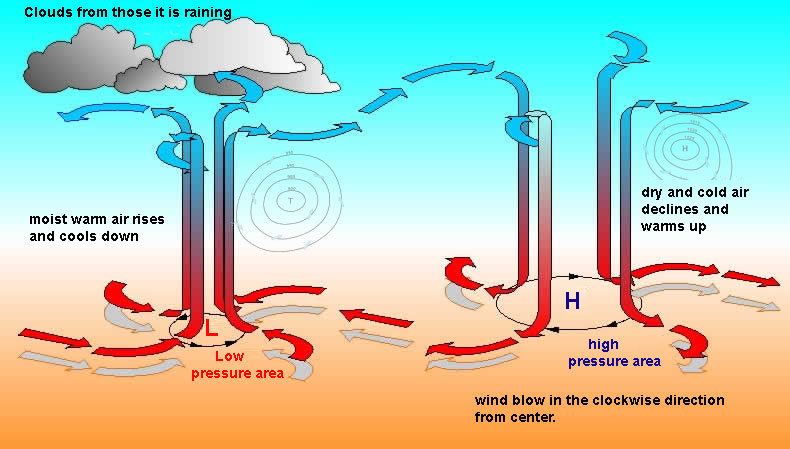 Toplinska depresija
nije ciklona
barički sustav niskog atmosferskog tlaka
u najtoplijem dijelu godine iznad u mirnim vremenskim uvjetimakontinenta kao posljedica nejednakog zagrijavanja dijelova kopna (stepe, pustinje)
plitka barička područja
nema oborine jer nema fronte!
Postanak i razvoj ciklone
Većina ciklona se stvara na polarnoj fronti, a nekad na frontama okluzije
Faze:
stacionarna fronta, zračne mase se mimoilaze (kvazistacionarna)
pojavljue se frontalni val koji (ako je nestabilan) „probija” stacionarnu frontu i dijeli ju na toplu i hladnu i stvara mladu ciklonu
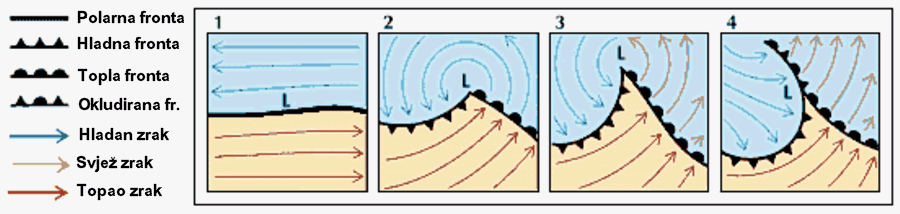 Postanak i razvoj ciklone
Faze:
razvija se ciklona (zrela c.) s područjem oborina na toploj fronti
stvara se fronta okluzije i okluzija ciklone – hladna fronta sustiže toplu, ciklona slabi
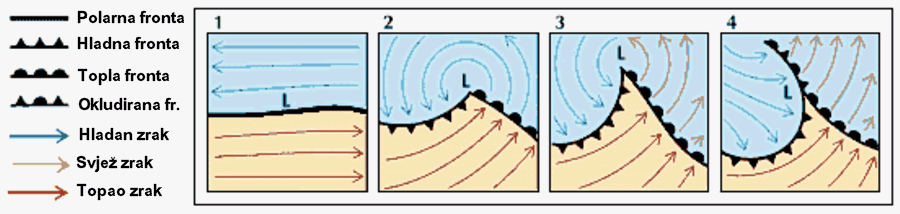 Sekluzija
ako je spajanje fronta u središtu ciklone je okluzija (lijevo)
ako spajanje fronta nije u središtu ciklone to je sekluzija (desno)
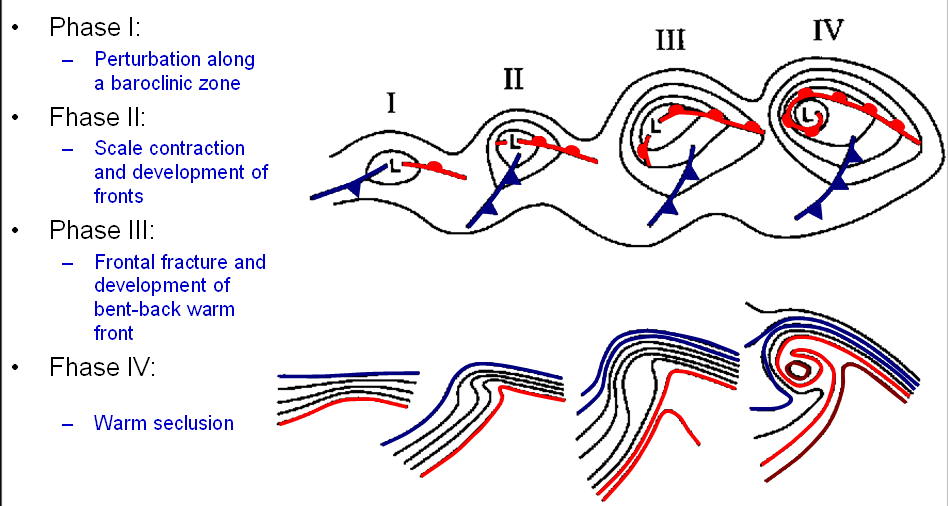 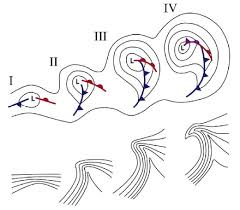 Vrijeme u cikloni
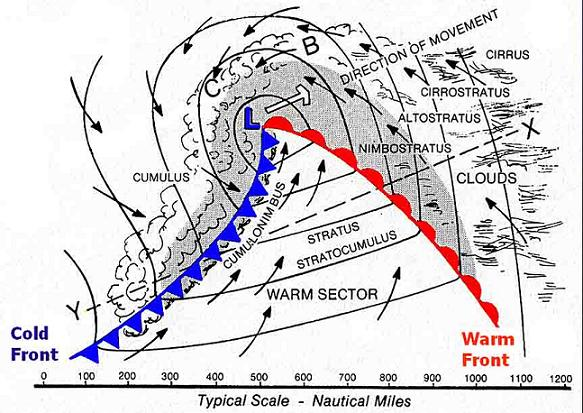 ovisi o:
trenutnoj fazi i brzini razvoja ciklone
aktivnosti fronte
osobinama zračne mase
godišnjem dobu
klimi područja

mlada ciklona se može podijeliti na tri zone:
prednji i središnji dio
stražnji dio hladnog područja
toplo područje
Gibanje ciklone tijekom razvitka
u umjerenim širinama uglavnom prema E, NE, ENE
središte ciklone giba se u smjeru strujanja (vjetra) toplog sektora (usporedno s izobarama toplog sektora)
brzina ciklone raste s porastom temperaturne razlike u cikloni
poslije okluzije usporava
treba imati na umu:
ubrzano gibanje cikloneprije okluzije
naglo smanjenje brzineposlije okluzije
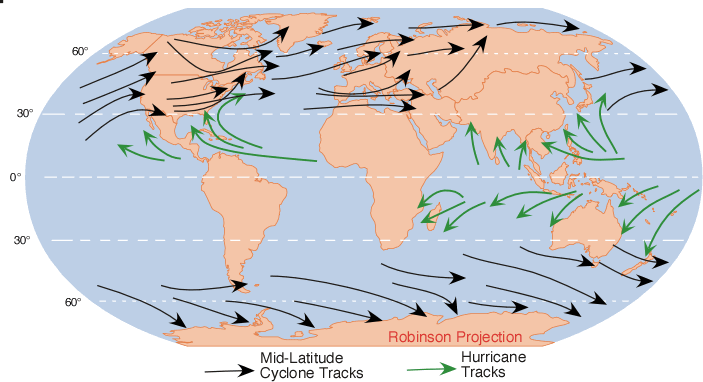 Obnavljanje ciklone
ciklona se produbljuje do početka okluzije kada bi trebala slabit, ali se može produbiti ili obnoviti u ovim slučajevima:
novi brži poremećaj sustiže sporu okludiranu ciklonu
spajanje stare ciklone s novom u točki okluzije
dolazak novog hladnog zraka sa strane
kad okludirana ciklona prijeđe s kopna na more
spajanjem dviju slabih ciklona
obnavljanjem tropskih ciklona u posljednjoj fazi, tj. kada dođu u zonu umjerenih širina
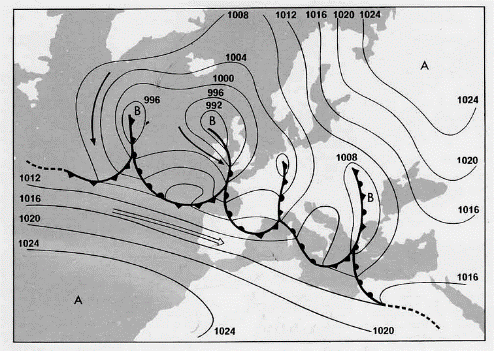 Obitelj ciklona
polarna fronta je valovita crta
jezici polarnog i tropskog zraka idu prema suprotnoj strani i stvaraju grebene visokog tlaka između ciklonakoji slijede jedan za drugim
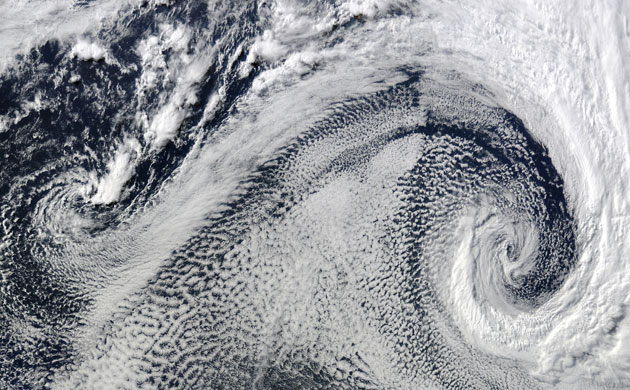 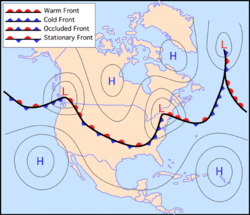 Obitelj ciklona
Prva ciklona se zove matična (glavna) ciklona (slika 983,1009,1010 hPa)
svaka mlada ciklona se kreće južnije od prethodne
optimalni uvjeti zimi nad oceanima
obitelj se razvije u 5-6 dana, obično 3-5 ciklona
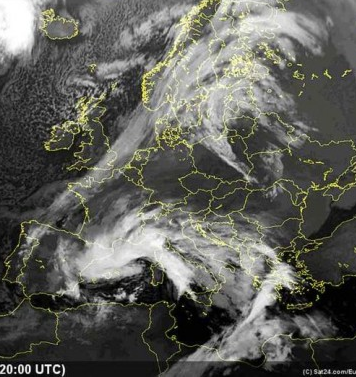 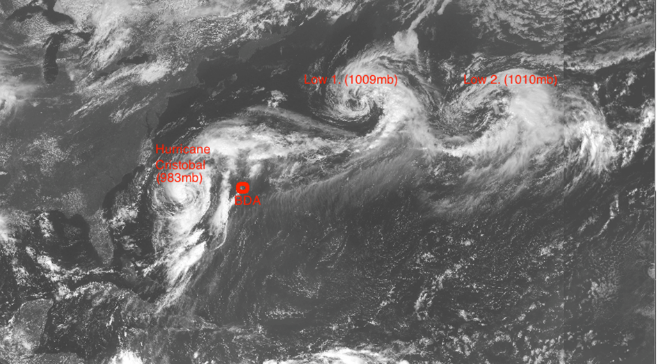 Sekundarna ciklona
mala, nekad i samo jedna zatvorena izobara
kod sazrijevanja ciklone (okluzija)
svaki poremećaj koji se razvija i obilazi osnovnu ciklonu ako u njemu tlak nije niži nego u matičnoj cikloni
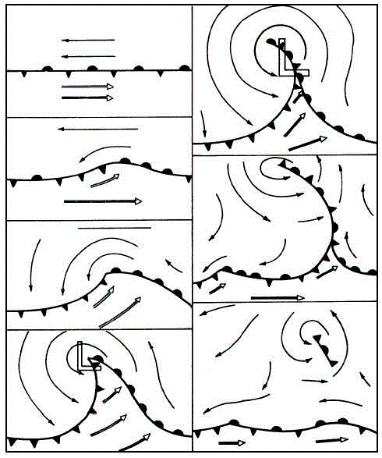 Orografska (zavjetrinska depresija)
jaka zračna struja nailazi okomito na planinski lanac (Alpe) ili veliki otok (Madagaskar) pa se deformira
opadanje atmosferskog traka u zavjetrini
lijevo Alpe blokiraju oblake
desno Madagaskar – nastaje sekundarna ciklona
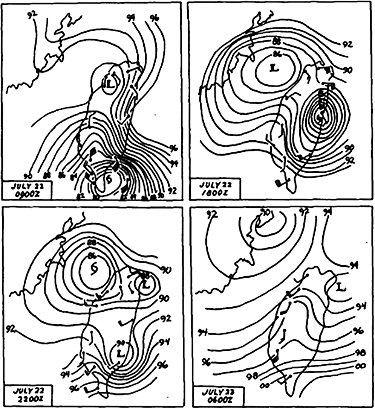 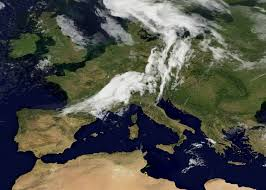 Važne ciklone za Jadran
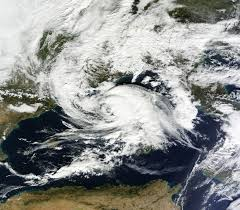 Genovska nad Tirenskim morem (desno)
Jadranska (ispod)
Sredozemna (sredina)
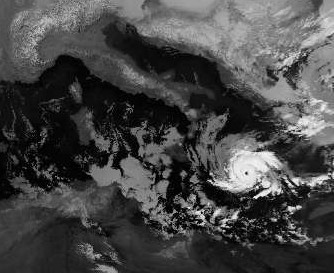 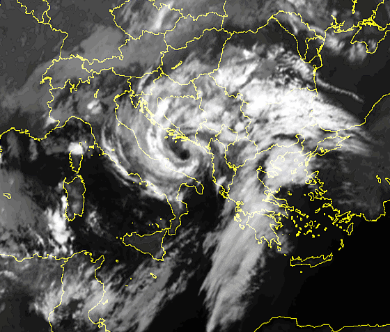 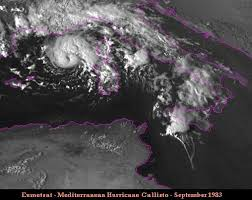 Kretanje sredozemnih ciklona
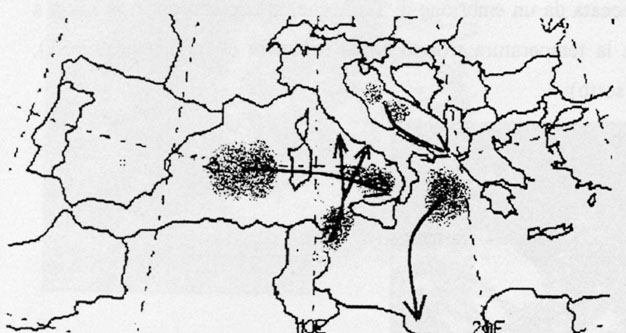 Toplinske depresije
zimi se polarni i arktički zrak spušta prema ekvatoru i naglo stiže u toplo more gdje ga podloga brzo zagrijava
intenzivne oborine
mogu se razviti fronte i sekundarne ciklone
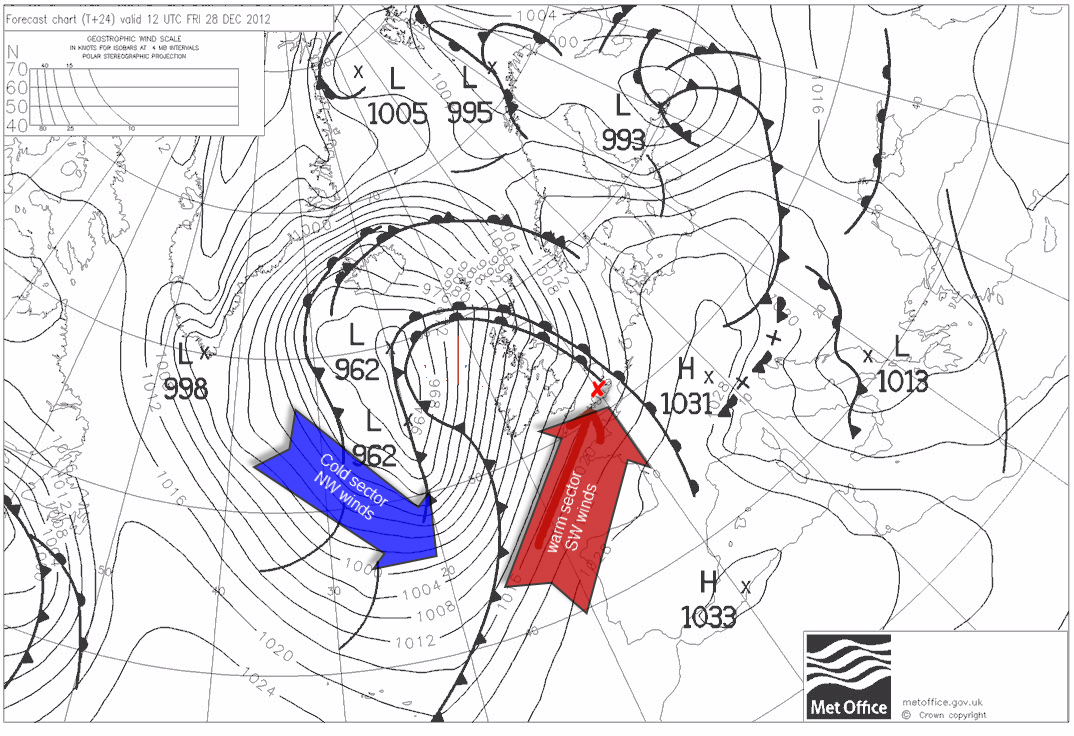 Polarna frontalna depresija
polar low, Arctic hurricane
mala kratkotrajna depresija nad oceanom koja se nalazi od polarne fronte prema polovima 
na N i S hemisferi
oko 15 puta u jednoj zimi
na satelitu sliče tropskom ciklonu
brzo nestaju kad stignu nad kopno
vjetar barem 38 čv.
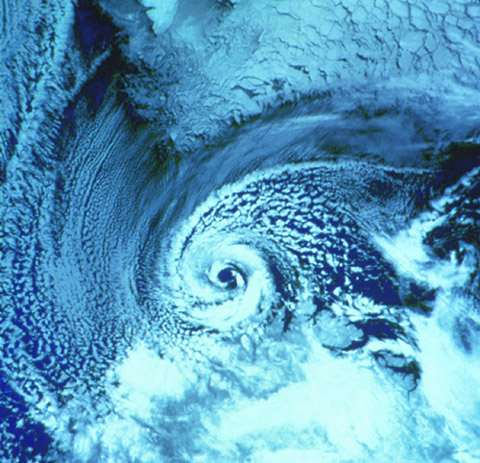 Izvori
Udžbenik
http://a.static.trunity.net/
hebritishgeographer.weebly.com
http://img543.imageshack.us/
http://www.zamg.ac.at/e
http://www.boston.com/news/weather/
http://www.centrometeolombardo.com/
http://www.eoearth.org/
http://bermudaweather.files.wordpress.com/
http://i.guim.co.uk/static/
http://www.link2universe.net/
http://meteorologytraining.tpub.com/
opticalengineering.spiedigitallibrary.org
/encrypted-tbn1.gstatic.com/
image/jpeg;base64,/
http://www.meteoweb.eu/
http://www.fenomenitemporaleschi.it/i
encrypted-tbn1.gstatic.com/
http://rgsweather.files.wordpress.com/
http://en.wikipedia.org/wiki/Polar_low